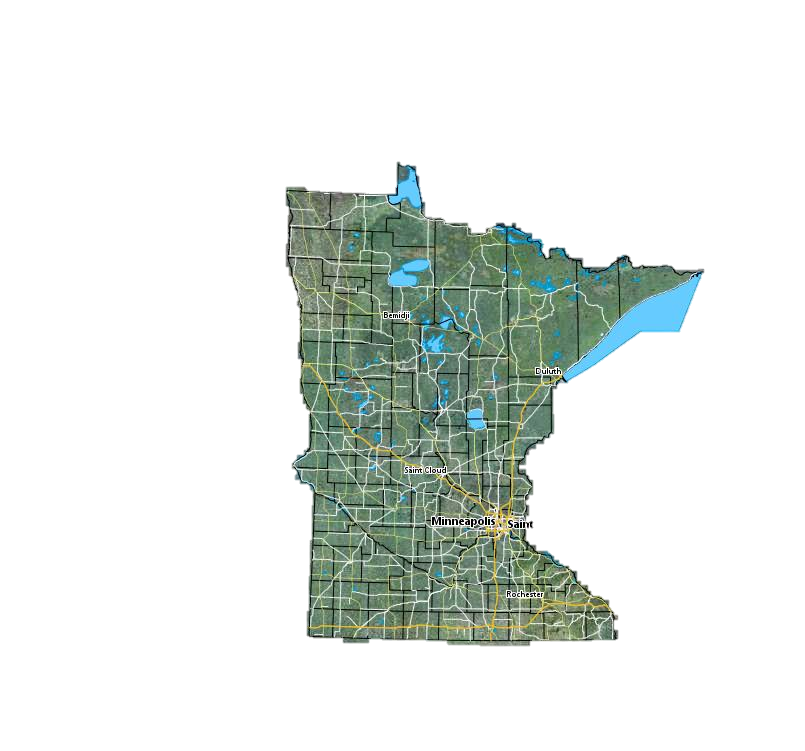 Historic flooding in Otter Tail County
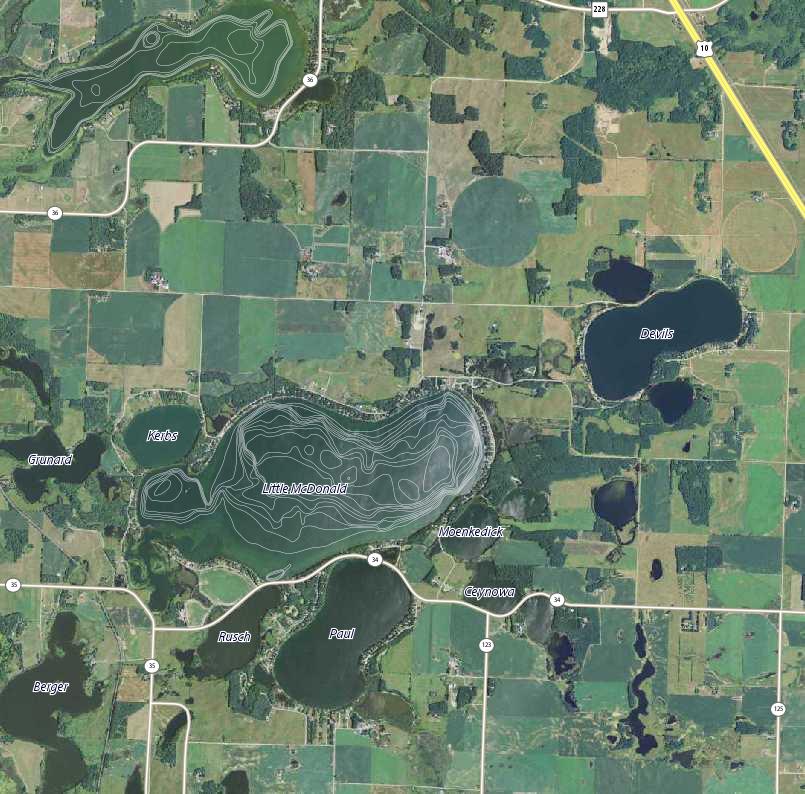 Overview
Extent of flooding

Options investigated

Proposed solution
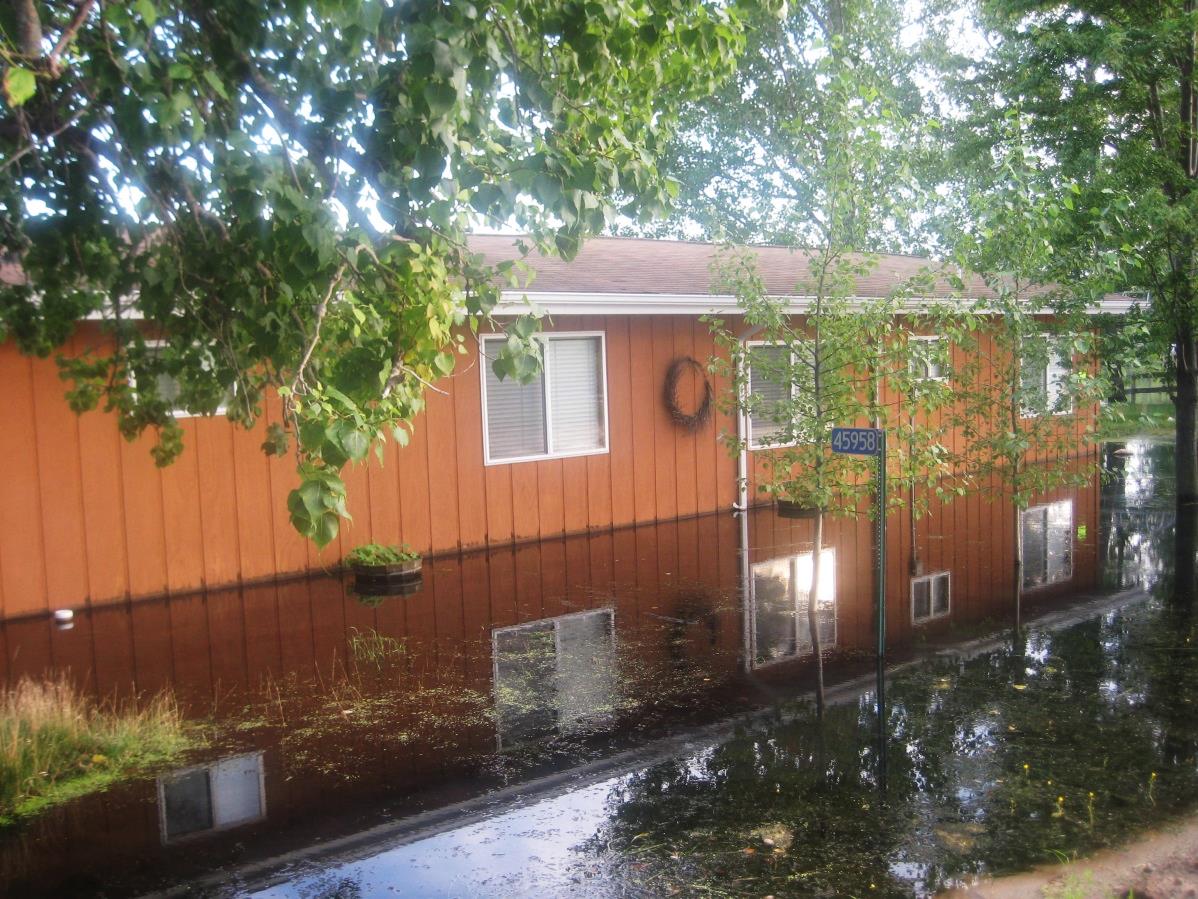 Otter Tail County
1000+ lakes 

Severe flooding occurring in the region

Record-breaking ground water levels
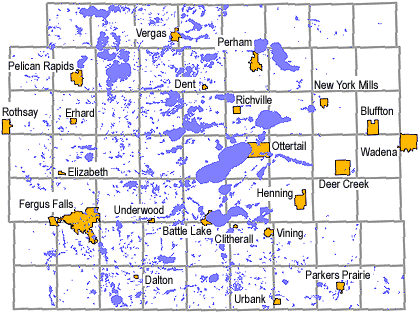 Perham/Dent Region
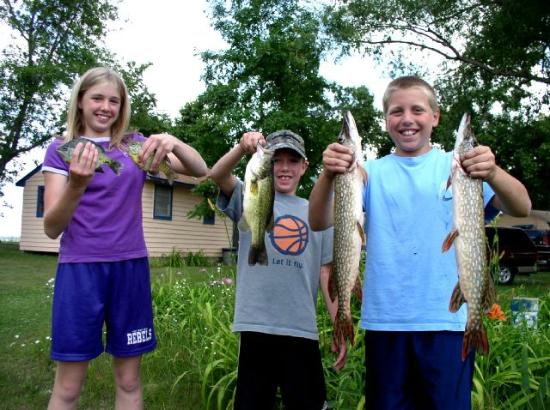 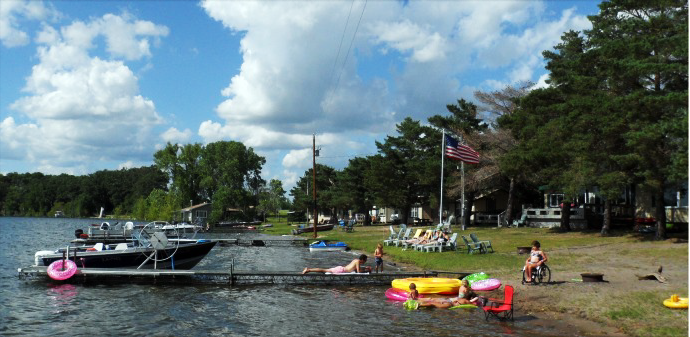 Threatened by flooding:
the cleanest lakes in MN
the fastest job growth in the State
the economy, housing, farming, & tourism
Possible Causes for the flooding
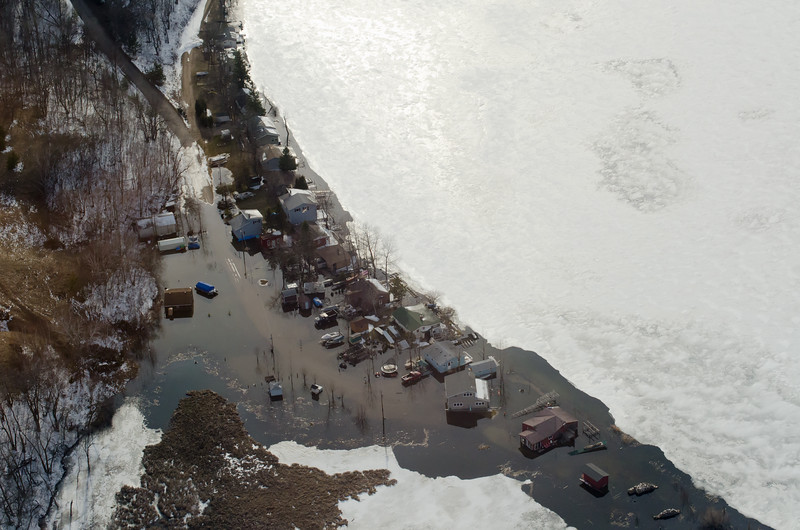 Little McDonald, Kerbs, Paul  & Devils Lake are surrounded by roads and a railroad bed which prevents natural drainage.
Ground water levels are at an all-time high
Precipitation trend - expected to continue
Homes built 75 feet away from these lakes are surrounded by water
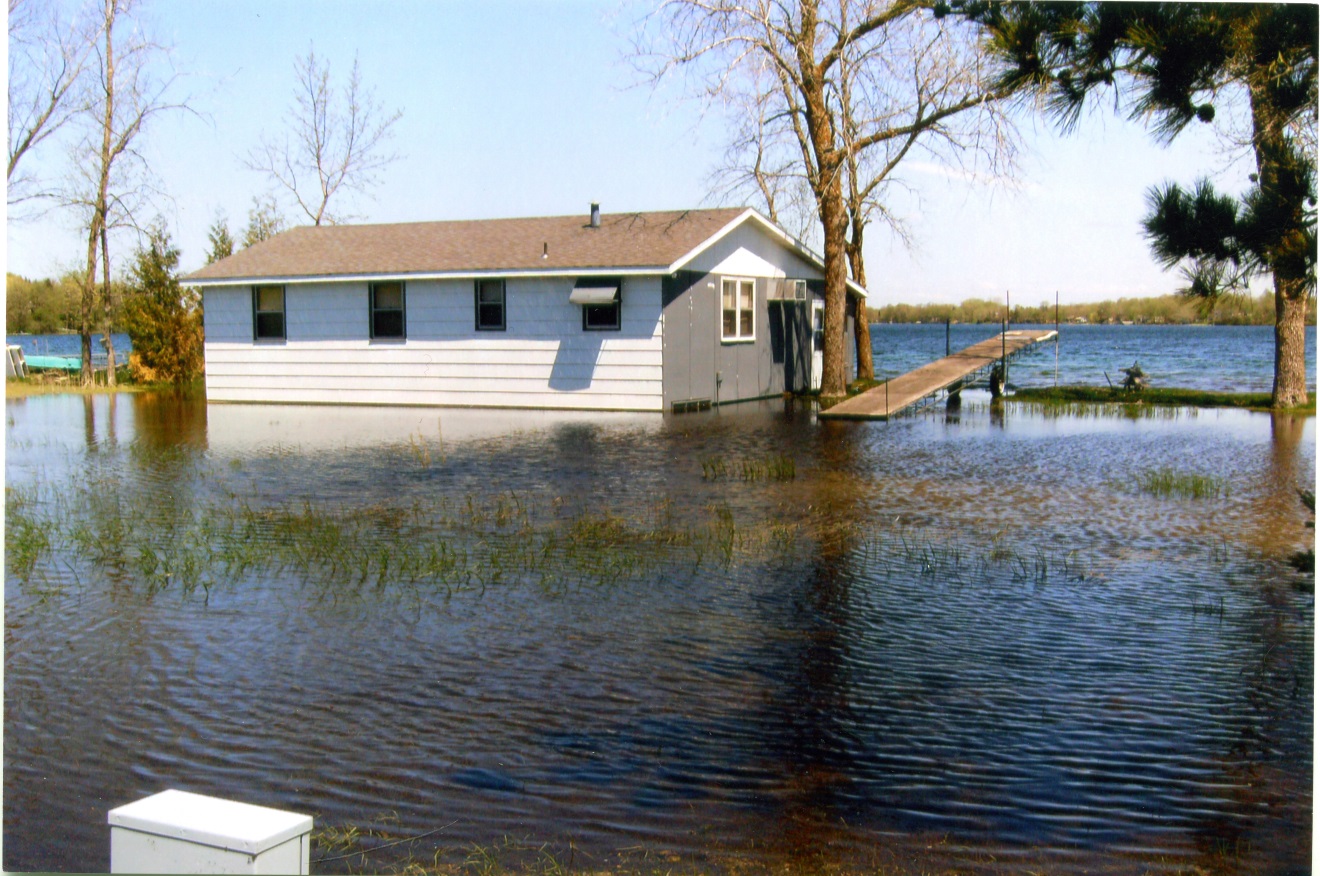 1975
2011
20 homes lost; 122 more threatened
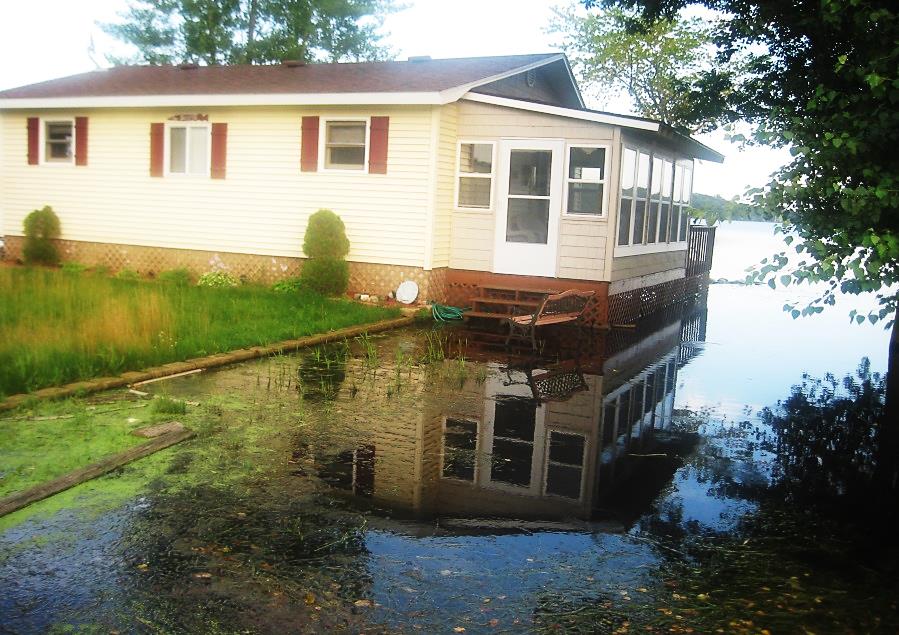 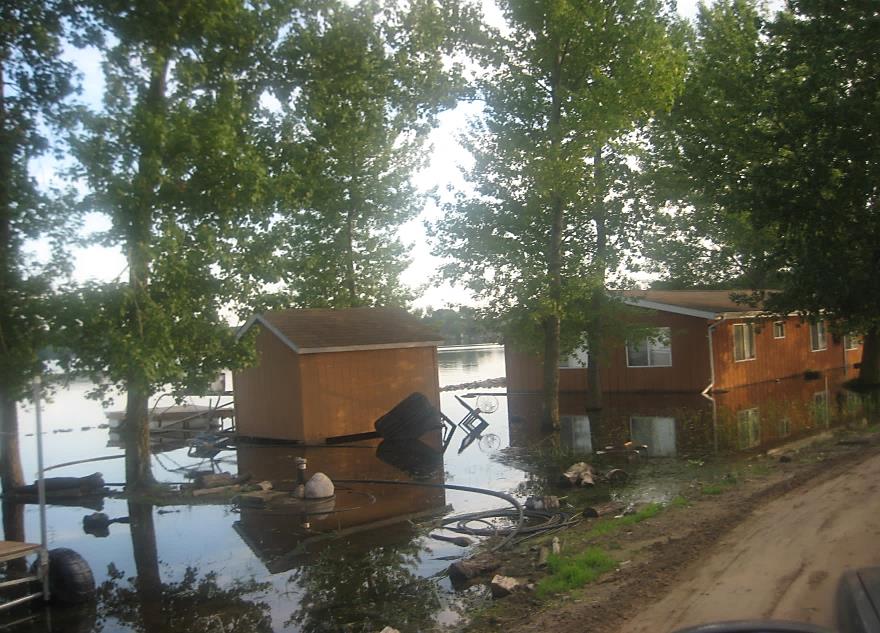 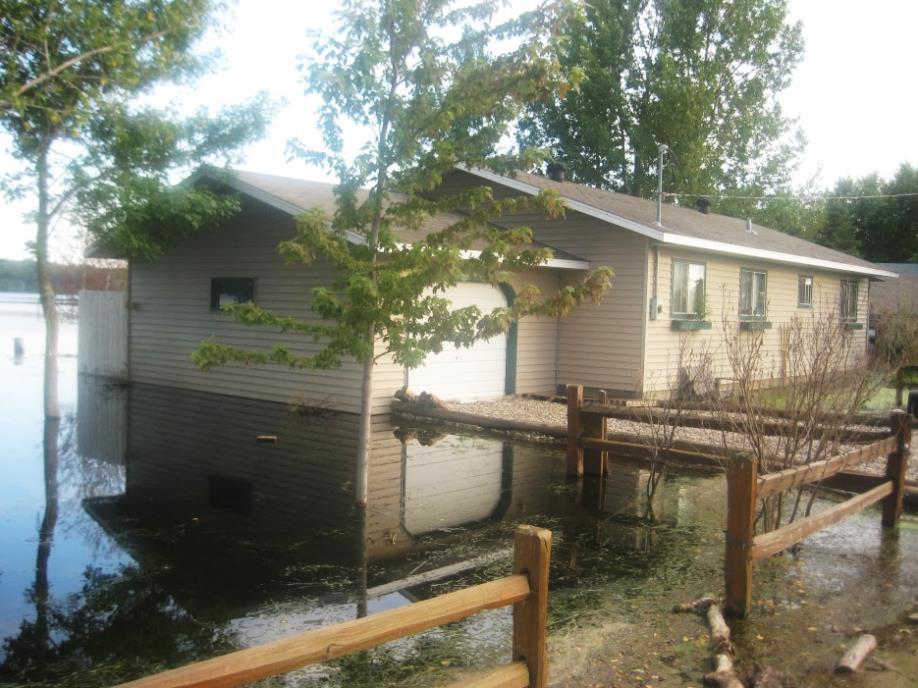 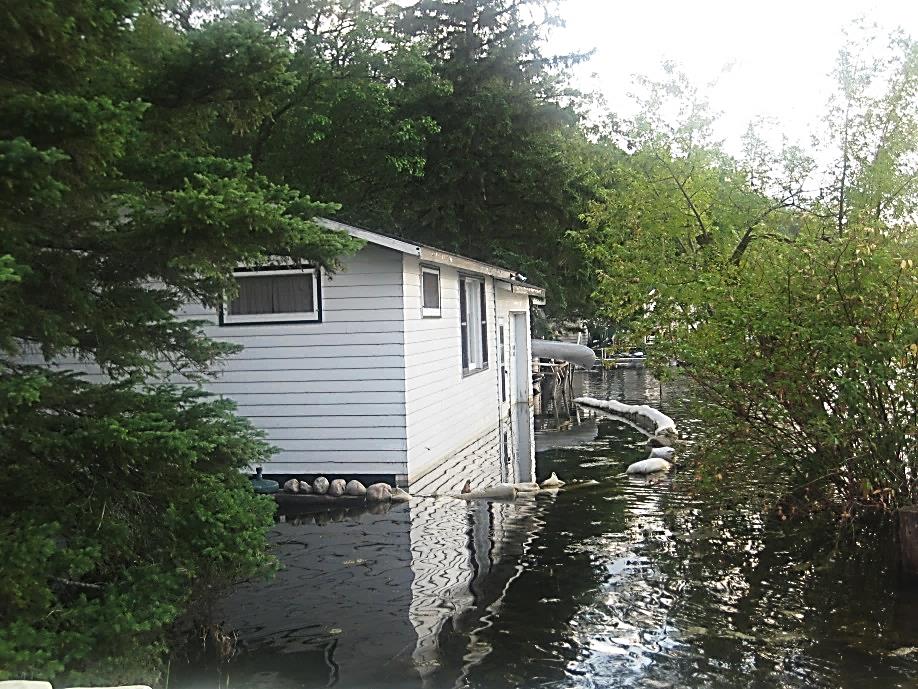 Seniors are losing their retirement homes and incomes
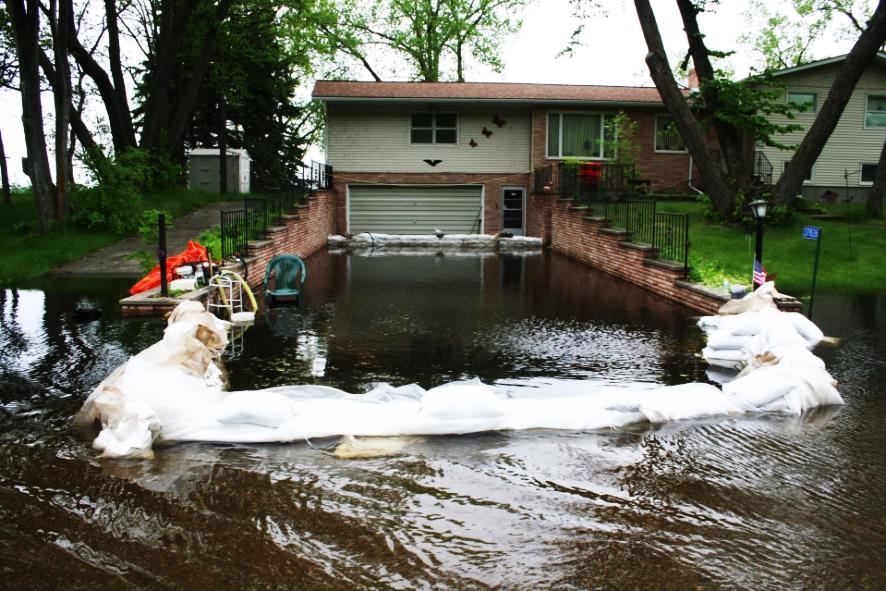 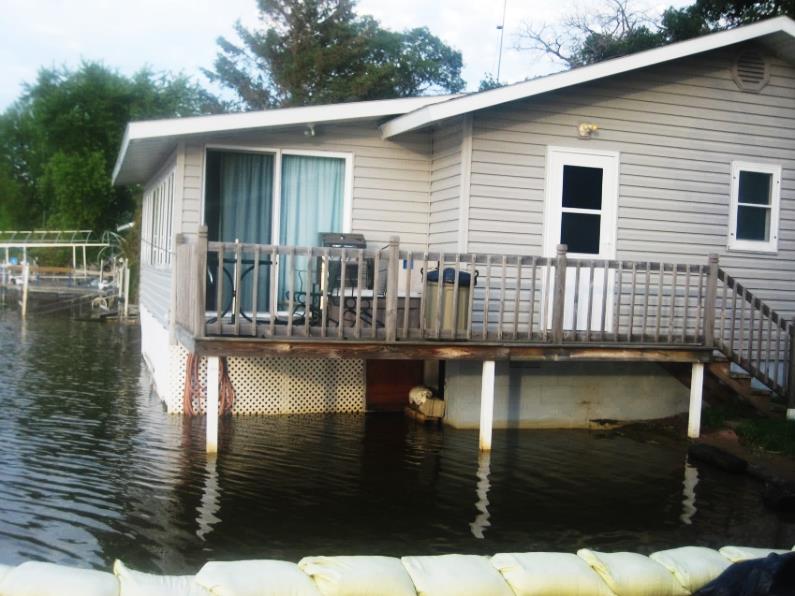 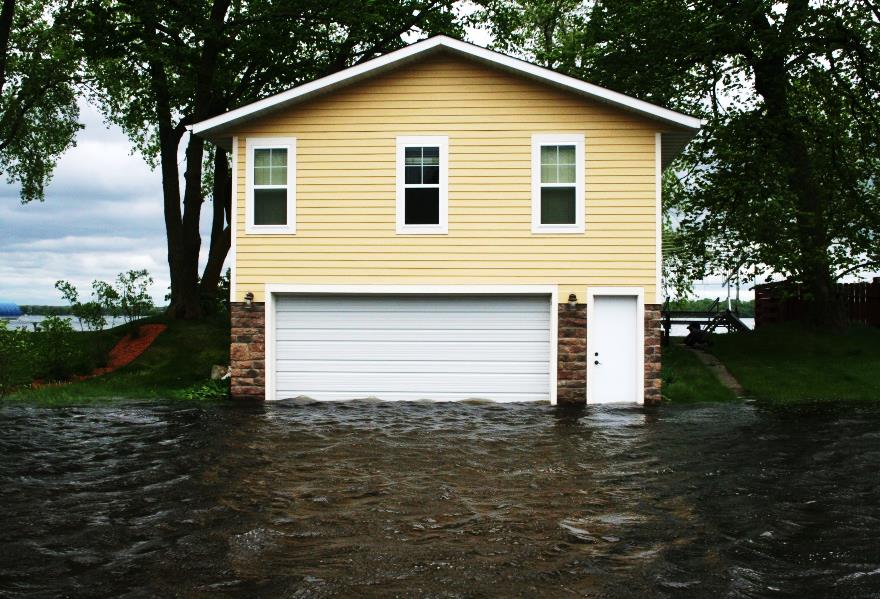 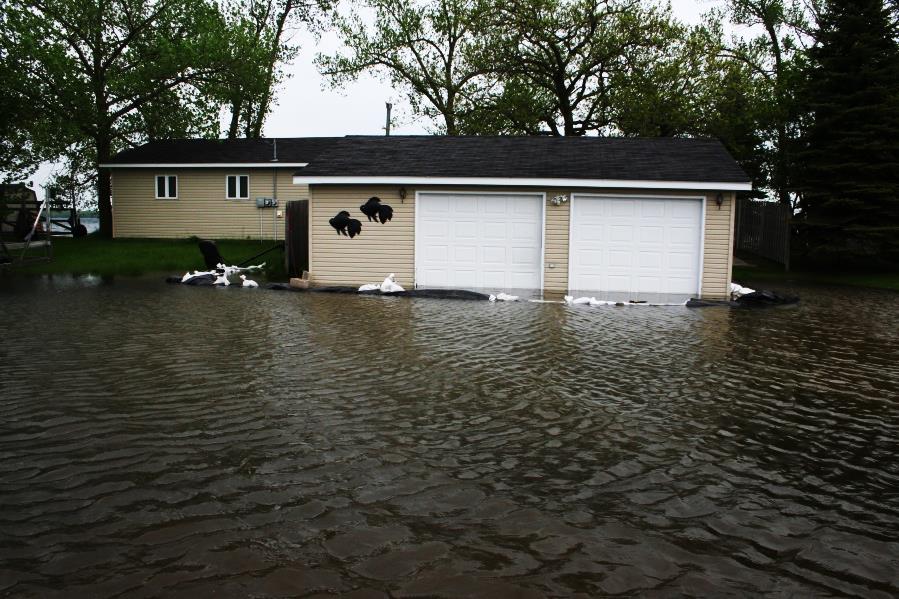 One resort is closed, another is threatened
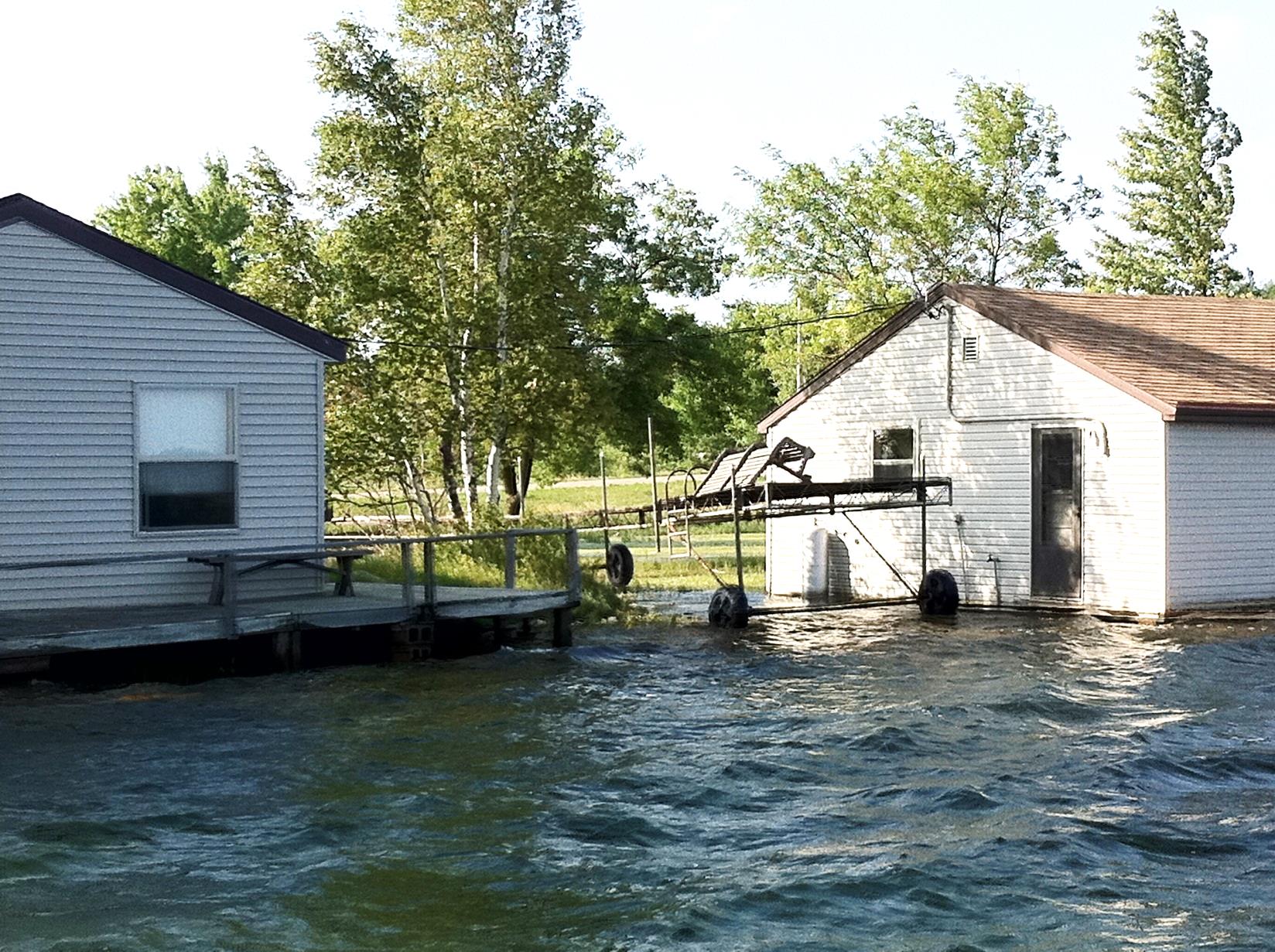 Lakes are inaccessible to the public
One of the open boat landings
DNR had to close 2 out of the 4 boat landingsRemaining ones are crowded & dangerous
Public Health endangered
56 Septic Systems condemned or compromised
40 Wells too close to these septic systems
Homes filled with mold
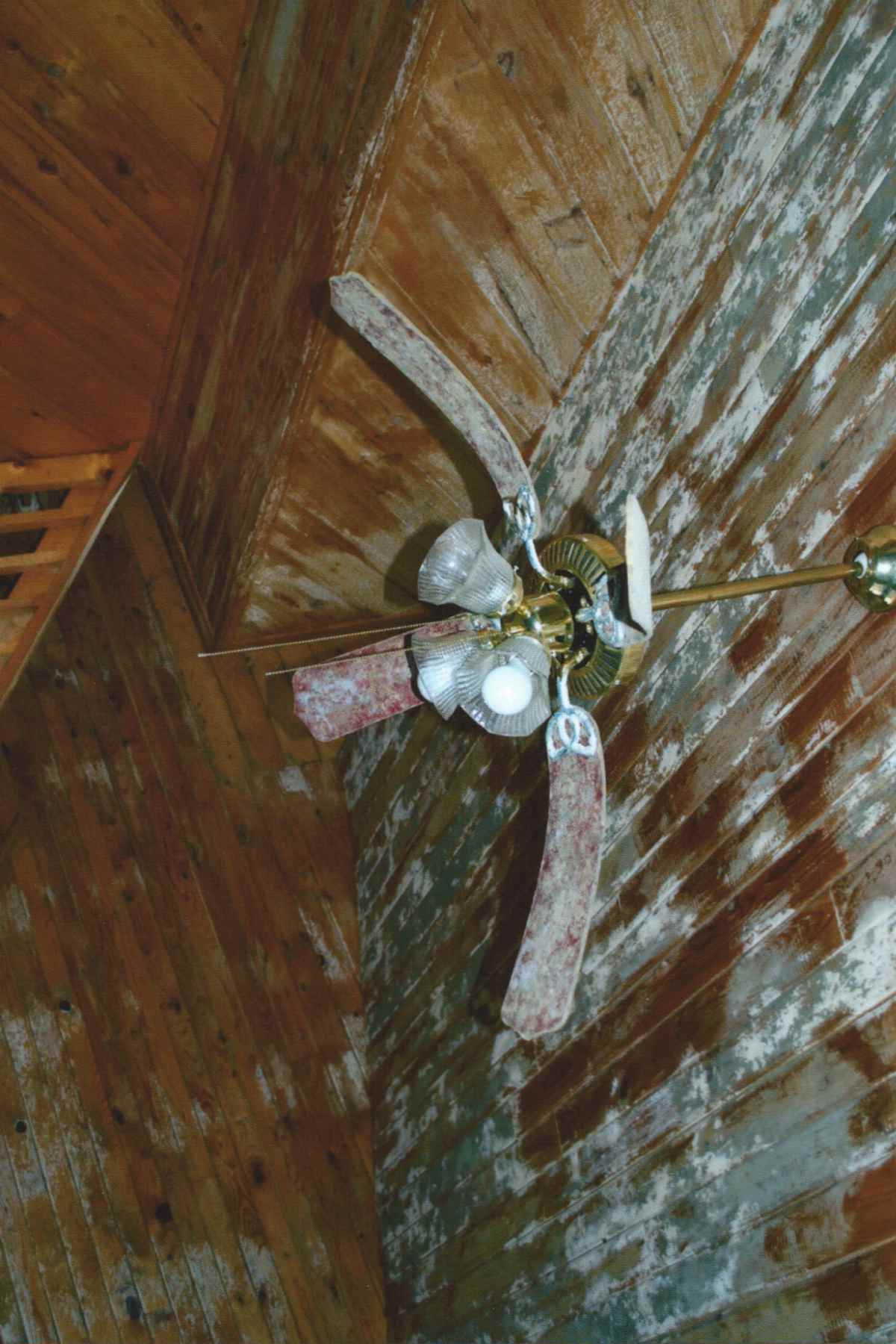 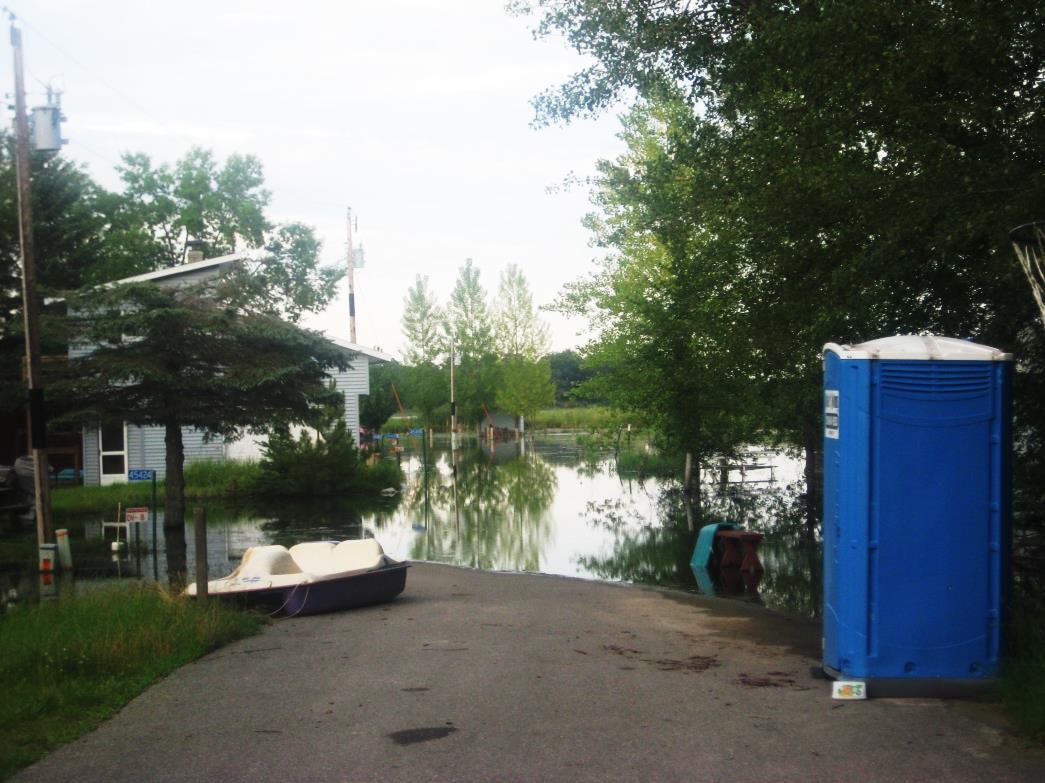 Environment at risk
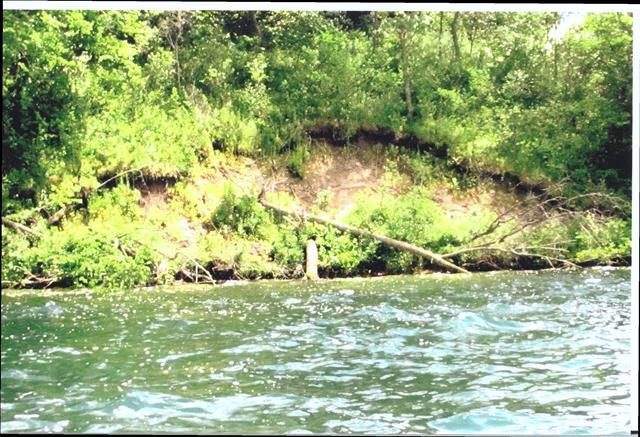 MN’s cleanest lakes are being destroyed 
Massive shoreline erosion
Phosphorus increasing from decaying trees
Economic Cost to flooding
Property values lost 16 million (EMV) in 2011
This year’s EMVs will drop even more
Residents have already spent $9.3 million
Townships & Utilities have spent  $1 million
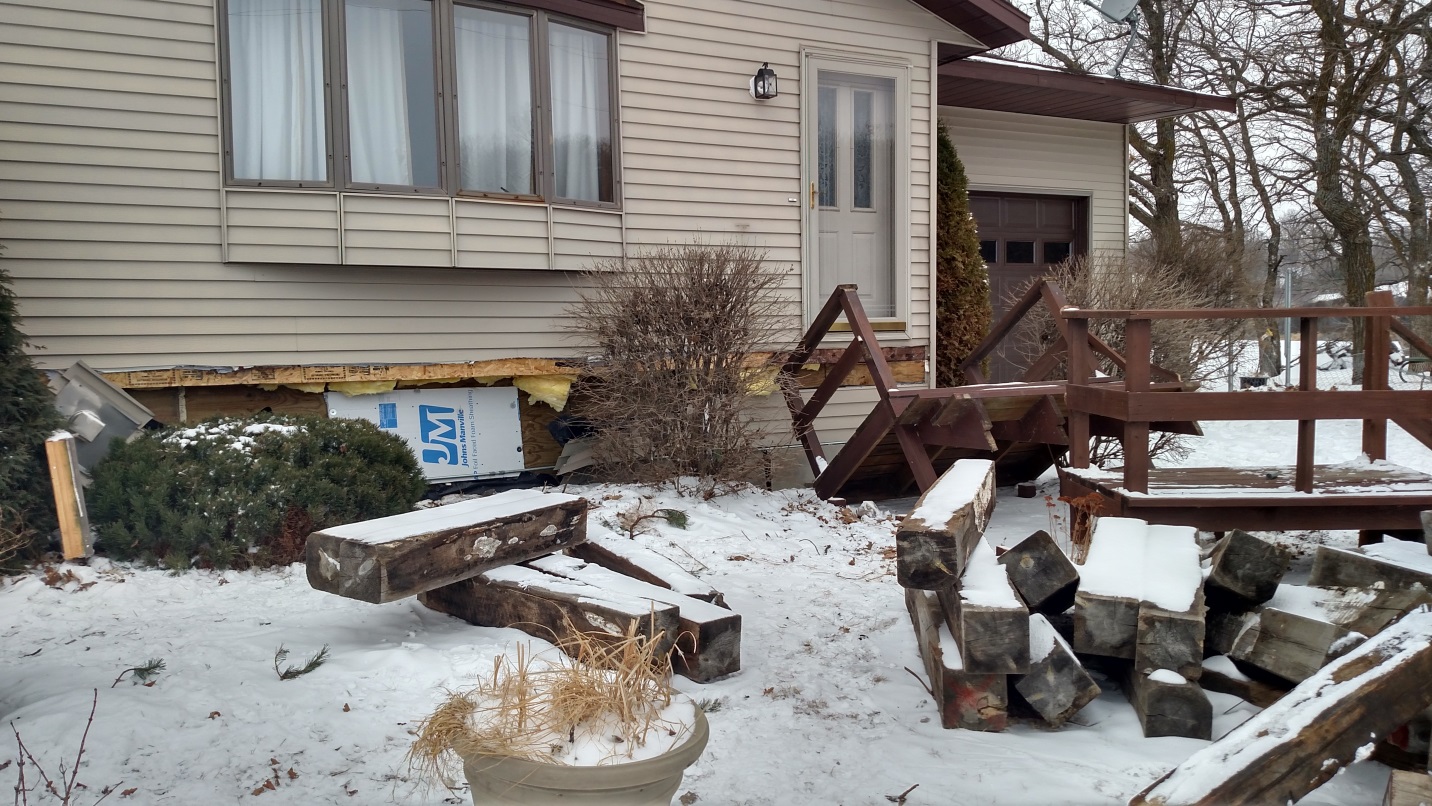 Searching for Options
We have spent a decade and $700,000 trying to solve this problem.  Many routes and options have been explored.
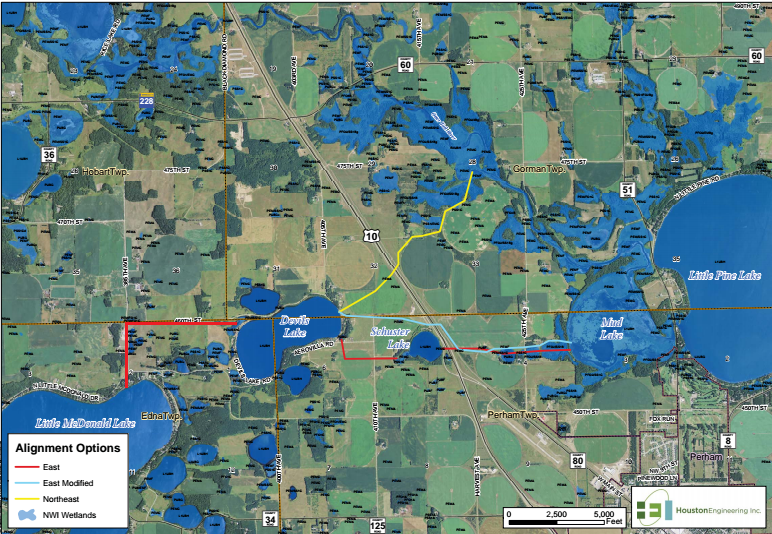 Waiting is NOT an Option
Currently, an additional $5 million is needed to repair damages; if water levels rise as expected, this damage figure could quadruple

35 % of all remaining homes (122 more homes) will be lost if lake levels rise another 1 – 2 feet – resulting in $29 million loss

Overland flooding will increase infrastructure damage – place additional financial strain on utilities and governments – and expose other lakes to aquatic invasive species
Proposed Solution
A venting system to safely move water from all of the affected lakes to the Otter Tail River

Will pump only when downstream neighbors can handle extra water

Costs less than other options

Similar venting systems have
     been successful on other lakes

 Provides comprehensive 
      regional solution
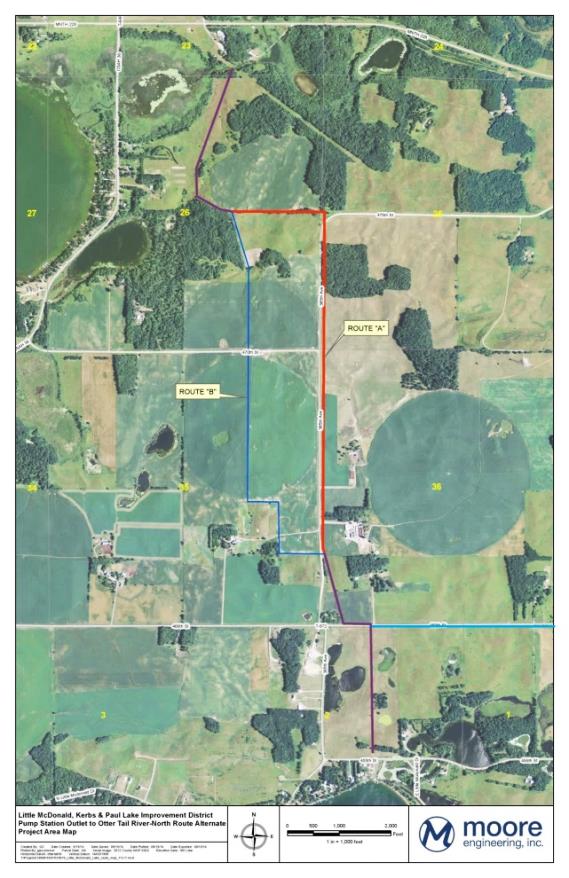 Proposed Solution
Venting System costs:
$10.8 million to construct
$150,000 - $200,000 to 
      operate/year



Asking State for $10 million appropriation
Residents have already spent $9.3 million
      and need to spend $5 million more in repairs
Residents are willing to pay operating costs
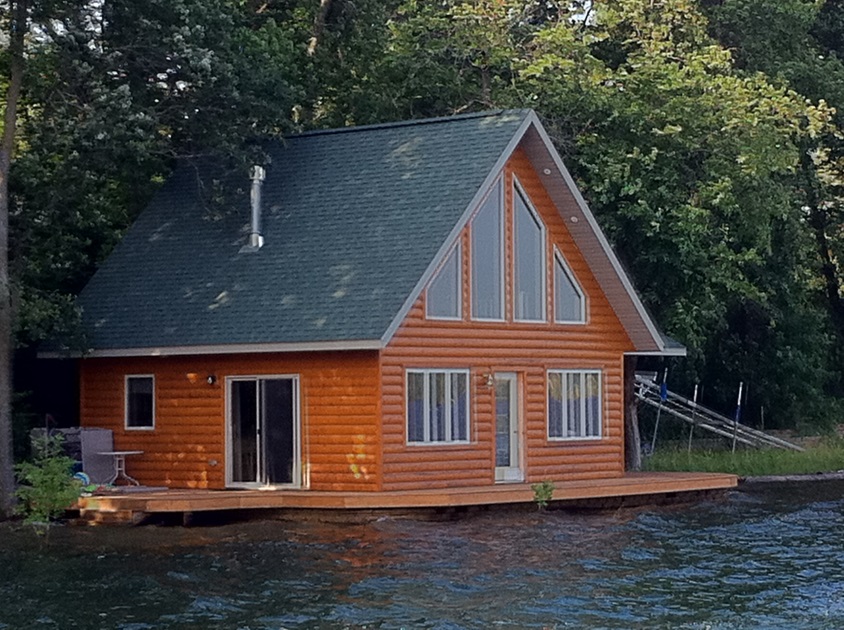